Spotlight 3
Food I like!
Презентация к уроку
Скорова Надежда Константиновна
учитель английского языка
ГБОУ СОШ 420
Москва 2012
15.11.12  Урок 5 b
Сегодня на уроке:
 - вспоминаем словами по теме “Food”
 - проверяем домашнее задание, поём песенку и читаем 
    диалог ( Майя и Лулу)
-  учимся уточнять, любишь ли ты эту еду и отвечать «да»/ «нет»
-  учимся расспрашивать о любимой еде Раскала,
    отвечать «да» / «нет»
-  учимся говорить о том, какую еду любит и какую еду не любит
     Раскал
-  учимся говорить о любимой и нелюбимой еде
- читаем слова с буквой “Ii”
-  знакомимся с домашним заданием
What is it?
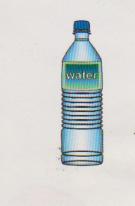 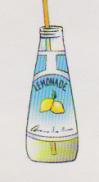 chicken
lemonade
water
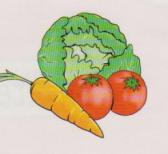 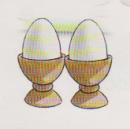 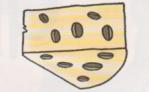 vegetables
cheese
eggs
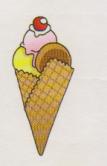 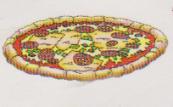 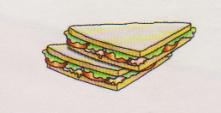 pizza
ice cream
sandwiches
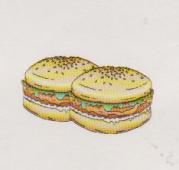 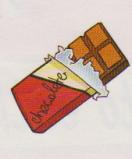 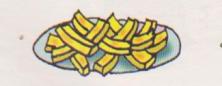 chips
chocolate
burgers
Homework
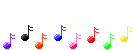 Let’s sing!
1 (12)
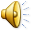 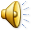 Let’s read!
3 (43)
Vocabulary
I like ...                         -  Я люблю …
I don’t like ...               - Я не люблю …
Do you like ... ?           - Ты любишь …?
No, I don’t!                  - Нет!
Can I have some ...     - Можно мне немного …
Here you are!              - Вот, возьми!
It’s for ...                       - Это для …
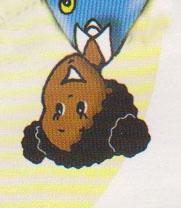 Maya likes burgers.
Yes!
No!
Please, check up
1 (22)
2 (22)
2 Roy likes chocolate, but he doesn’t like lemonade .
3 Jill likes vegetables, but she doesn’t like pizza .
4 Bill likes ice cream, but he doesn’t like cheese.
Make up a dialogue
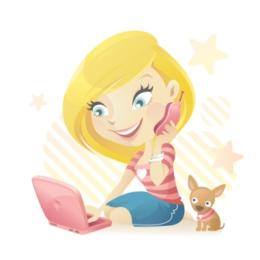 1 (44)
Anna, do you like _______?
chicken
- Yes, I do!
Jack, do you like ______ ?
burgers
- Yes, I do!  /
- No, I don’t!
Anna
Jack
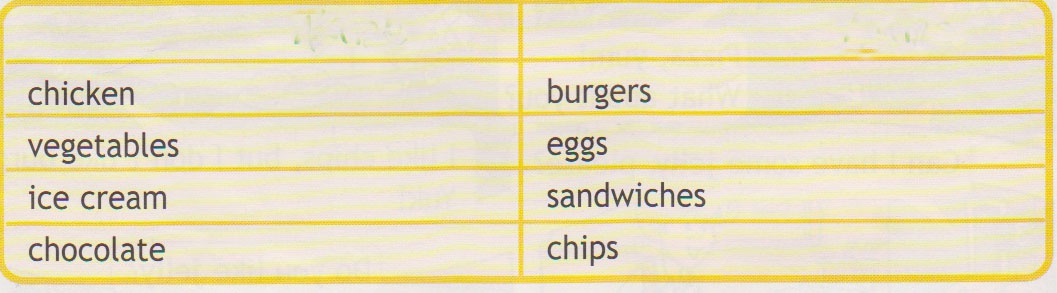 1 (44)
Ask and answer
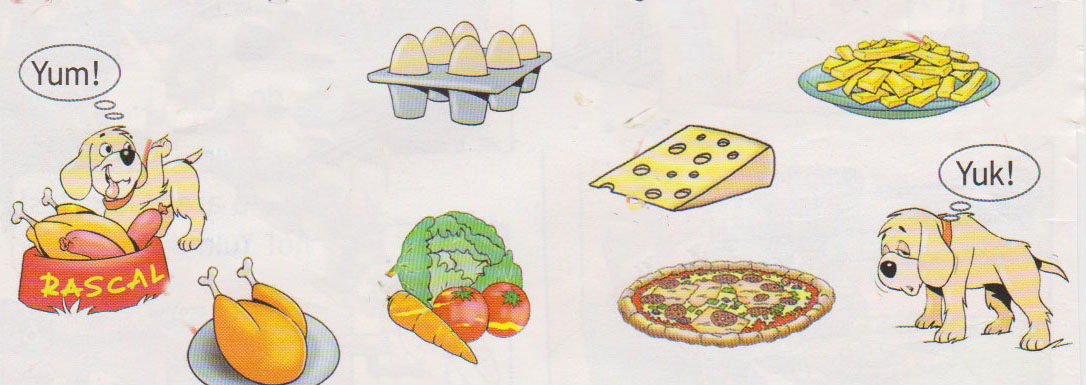 - Does Rascal like _________?
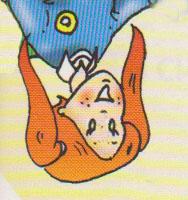 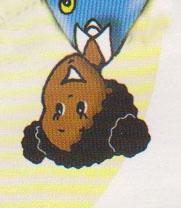 - Yes, he does! / No, he doesn’t!
3 (44)
Talk about Rascal
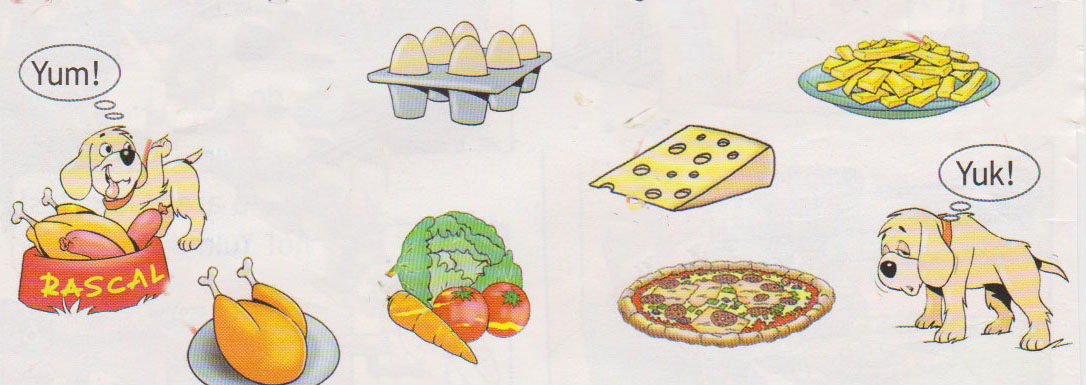 eggs
Rascal likes _________, but he doesn’t like ________.
chips
Rascal likes _________, but he doesn’t like ________.
vegetables
cheese
chicken
Rascal likes _________, but he doesn’t like ________.
pizza
Let’s read Ii [aɪ] [ɪ]
4 (45)
5 (45)
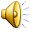 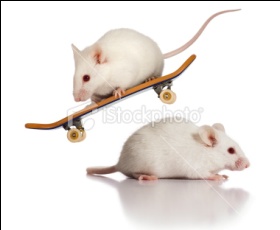 6
biscuits
ice cream
like
big
rice
milk
nine
fish
kite
chicken
7 (45)
Complete about yourself
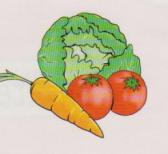 I like __________.

I don’t like _________.

My favourite food is __________.
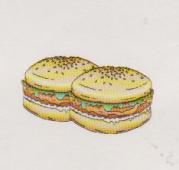 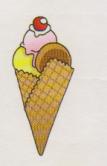 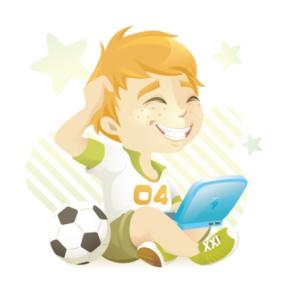 Hometask
1, 2 (44)
Student’s book:

         
         Workbook:
3, 4, 5, 6 (22)
References
http://i.istockimg.com/file_thumbview_approve/11820937/2/stock-photo-11820937-daredevil-adrenaline-junky-white-mice-extreme-skateboard-jumping-stunt-mouse.jpg   -  мышь
http://1.bp.blogspot.com/_JCSiW4cwDkw/SX9V6ifd3DI/AAAAAAAACOE/hvYWvGA7HRA/s400/thumbnail.jpg  - мальчик
http://kartiny.ucoz.ru/_ph/522/2/558286391.gif  - нотки
http://art-apple.ru/albums/userpics/10001/illustration1.jpg  - девочка
Н.И.Быкова, Д.Дули,  М.Д. Поспелова, В. Эванс Английский язык 3 класс Учебник  Просвещение 2011 г.
Н.И.Быкова, Д.Дули,  М.Д. Поспелова, В. Эванс Английский язык 3 класс  СD  Просвещение 2011 г.
Н.И.Быкова, Д.Дули,  М.Д. Поспелова, В. Эванс Английский в фокусе -3  
 Книга для учителя  Просвещение 2008г.  Урок 5b (с. 49-50)